TÜRKLER ve DENİZ STRATEJİSİZaman. Zemin. Zihin
https://www.booksonturkey.com/
Vira Vira derinlere, yeni ufuklara!!
MAVİ 
STRATEJİ
https://www.booksonturkey.com/
Stratejik BilgelikBilge Güç
«Tespit ve tenkit ile kısıtlanmak ve yetinmek yerine tasavvur, tahayyül ve tahlil neticesinde geliştirilecek strateji ve taktikler ile yeni bilgi ve yeni kavramlar inşa edilebilecektir.»
***************«Bilgi paylaşıldığında zengin içerikleri düşüncelerin oluşumunu tetikler, hızlandırır; düşünce gücümüzü, zihnimizi mayalar, yeni kavram ve fikirlere öncülük eder.»
https://www.booksonturkey.com/
Jeopolitik
Türk (Politik) ve Deniz (Jeo:Coğrafya) kavramlarının birlikteliği bir Jeopolitik gerçekliktir. Oğuz Kağan Destanında bu jeopolitik, “daha deniz daha ırmaklar” hedefi ile ifade edilirken, Atatürk ile birlikte “ilk hedef Akdeniz” e dönüşmüştür.İlk kez Göktürkler ile birlikte siyasi bir kavram olarak “Türk Kağanlığı” şeklinde anılan ve Başbakan Bilge Tonyukuk tarafından “Türk Bodun” (Türk boyları) olarak yazıtında değinilen kavram, 20.yüzyılda Türkiye Cumhuriyetini kuran Atatürk tarafından “Ne Mutlu Türküm diyene” şeklinde evrensel bir ifade biçimine ve kapsayıcılığına ulaşmıştır.
Türklerin Dünyası
Türklerin Dünyası Türkiye ve Türkistan ile sınırlı olmayıp, okyanuslarla çevrelenmiş Avrasya anakıtası ve eklemlendiği Afrasya kıtası (Kuzey Afrika) bütünlüğüdür. 

Görüldüğü üzere kıtaların birliğidir; Türkler ile mevzuubahis olan. 

Ata Türkler kuzey, güney, doğu, batı; pusulanın tüm yönlerinde var olarak, insanlık camiasını, «Güneş Bayrak, Gök Çadır»ında birleştirmişlerdir.   
***************
Türk sadece bir milletin adı değil,
Türk bütün adamların birliğidir.
Atatürk, Oğuz Oğulları Şiiri
****************
https://www.booksonturkey.com/
«Türk sadece bir milletin adı değil,Türk bütün adamların birliğidir.»Mustafa Kemal Atatürk Oğuz Oğulları Şiiri
******************

«Dünyada en eski denizci ulus Türk ulusudur çocuklar. 
Bunu böyle bilin.»

Mustafa Kemal Atatürk

Edirne Muallim Mektebi’ni Ziyaret 
(24 Aralık 1930) 
https://www.booksonturkey.com/dunyada-en-eski-denizci-ulus-turk-ulusudur-cocuklar-bunu-boyle-bilin-ataturk/
https://www.booksonturkey.com/
Kavramsal Açılımlar
JEO : Sudaş (Deniz, Coğrafya) 
POLİTİK: Dildaş (Türk&Turan)
Okyanuslar ve Denizler
OĞUZ KAĞAN  

Takı Talay / Daha Deniz
Takı Müren / Daha Irmaklar

BİLGE TONYUKUK

İki bin idik, biz İki sü (ordu) olduk. Türk bodunu oturalı, Türk Kağanı oturalı Şandung balığa (şehrine) taluya (büyük okyanusa) Ögüze (Sarı ırmağa) değmiş[liği] yok imiş. Kağanıma ötünüp (söyleyip) sü (ordu) ilettim.

𐰚𐰃 : 𐰉𐰃𐰭 : 𐰼𐱅𐰢𐰔 : 𐰋𐰃𐰔 : 𐰚𐰃 : 𐰾𐰇 : 𐰉𐰆𐰡𐰃 : 𐱅𐰇𐰼𐰚 : 
𐰉𐰆𐰑𐰣 : 𐰆𐰞𐰺𐰍𐰞𐰃 : 𐱅𐰇𐰼𐰚 : 𐰴𐰍𐰣 : 𐰆𐰞𐰺𐰍𐰞𐰃 : 𐰽𐰦𐰆𐰭 : 𐰉𐰞𐰶𐰀
: 𐱃𐰞𐰆𐰖 : 𐰇𐰏𐰔𐰚𐰀 : 𐱅𐰏𐰢𐰾 : 𐰘𐰆𐰴 : 𐰼𐰢𐰾 : 𐰴𐰍𐰣𐰢𐰀 : 𐰇𐱅𐰤𐰯
: 𐰾𐰇 : 𐰠𐱅𐰓𐰢:
https://www.booksonturkey.com/
FATİH
Fatih Sultan Mehmet kara imparatorluğu olan Osmanlı imparatorluğunun deniz imparatorluğu haline getirmek istiyordu. Bunu gösteren delillerden bir tanesi Karaların Sultanı diye okunan hutbeyi kara ve denizlerin sultanı olarak değiştirmiştir. Bir diğer delil ise 1461 yılında Trabzon seferi ile güney Karadenizi Türkleştirmiş ve donanmayla İstanbul’a dönen ilk ve son padişah olmuştur
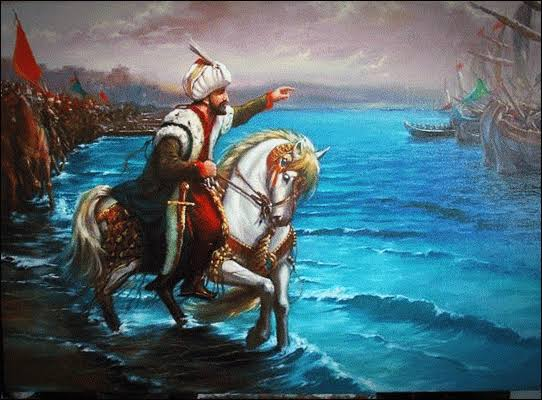 https://www.booksonturkey.com/
ATATÜRK
https://www.booksonturkey.com/
Karadan Pasifik Okyanus’una ve Akdeniz’e Seferler
2. Göktürk Devletinin kurucusu TONYUKUK nasıl karadan 23 Çin şehrini ele geçirip Pasifik Okyanusu kıyılarına doğru sefer yapmışsa,  Türkiye Cumhuriyeti’nin kurucusu ATATÜRK de «İlk hedefiniz Akdeniz’dir» emrini vererek Akdeniz’e doğru sefer yaparak, düşmanı denize dökmüştür.
https://www.booksonturkey.com/
OKYANUSLAR 
VİZYONU
https://www.booksonturkey.com/
Pasifik’ten Akdeniz’e
https://www.booksonturkey.com/
VİZYONTÜRK ve DENİZ
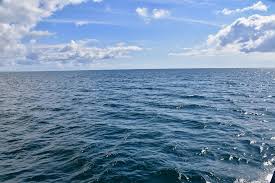 Dünya iki sonsuzluk simgesi ile kaplanmıştır. Biri denizler, diğeri ise Türkler. 

Taşlara damgalar ile bırakılan ayak izleri, denizlere renkler ile verilmiştir. Ak, Kara, Kızıl, Mavi,Yeşil, Sarı
21.09.2024
https://www.booksonturkey.com/
Okyanus Kıyısına İlk Sefer

BİLGE TONYUKUK
https://www.booksonturkey.com/
Şantung, Çin ve Okyanus
https://www.booksonturkey.com/
Hazar Devleti
https://www.booksonturkey.com/
İdil (Volga) Nehri
https://www.booksonturkey.com/
Coğrafya:
Jeopolitik İkilem
https://www.booksonturkey.com/
Sudaşlarımız
Coğrafyamız Edirne ile Ardahan arasına mı sıkıştırılmıştır?

Yoksa Okyanuslarla 

Atlantik, 
Arktik, 
Pasifik, 
Hind  

Ve Beş Denizlerle

Karadeniz
Akdeniz
Hazar denizi (Gökçe Deniz)
Kızıldeniz
Basra Körfezi

çevrelenmiş enginlikler ve derinlikler midir?
https://www.booksonturkey.com/
Beş Renk Pusulası (ATA’ların verdiği İsimler)
https://www.booksonturkey.com/
Beş Deniz Haritası
https://www.booksonturkey.com/
Karadeniz
https://www.booksonturkey.com/
Hazar Denizi Limanları
https://www.booksonturkey.com/
Adalar denizinde son 20 yıldır bizim olan adaları Yunanlılar işgal ediyor Adalar denizindeki ada işgallerini gösteren harita.
https://www.booksonturkey.com/
Türk Devletleri ve Denizler Üçgeni
https://www.booksonturkey.com/
KUZEY: Mavi Tuna (Avrupa) - Sarı Irmak (Çin)Bozkır&Su Kuşağı ve Tarım Kuşağı
https://www.booksonturkey.com/
GÜNEY: Nil – Amuderya (Ceyhun) – YamunaMısır-Özbekistan-Hindistan
https://www.booksonturkey.com/
Karadeniz Kuzeyi Nehirler
https://www.booksonturkey.com/
HAZAR’IN ÖTE YAKASIHarezm Horasan MaveraünNehir
https://www.booksonturkey.com/
Dünya Deniz Ticaret Filosu İlk 30 Ülke
https://www.booksonturkey.com/
Türk Dünyası Denizleri ve Okyanuslara Çıkış Vizyonu Haritası Dörtnala gelip Uzak Asya'danAkdeniz'e bir kısrak başı gibi uzanan
https://www.booksonturkey.com/
Mogadişu(Somali)-Gwadar (Pakistan) Limanları üzerinden "Türk Ülkeleri Donanması"; Yüksel Hoş
https://www.booksonturkey.com/
Chabahar (İran), Gwadar (Pakistan) Kandla (Hindistan), Mumbai (Hindistan) Limanları
https://www.booksonturkey.com/
ASYA Denizler, Göller, Akarsular ve Boğazlar Haritası
https://www.booksonturkey.com/
Kıtalararası Su Kenarlarındaki Türk&Turan Yerleşimleri
https://www.booksonturkey.com/
Arktik Okyanusu (Kuzey Buz Denizi)
https://www.booksonturkey.com/
Pasifik Okyanusu (Yeni Akdeniz) ve Limanları
https://www.booksonturkey.com/
T E O R İ K   M O D E L
Kavramlar

Türk
Deniz
Jeopolitik

Boyutlar

Zaman ( Gök )	
Zemin  ( Yer )
Zihin     ( Kişi )
https://www.booksonturkey.com/
TÜRK&TURAN KADER COĞRAFYASI Denizlerimiz&Nehirlerimiz (3 Kıta&7 İklim Medeniyeti)
DENİZLERİMİZ (3)

Karadeniz
Akdeniz
Hazar Denizi
NEHİRLERİMİZ (12)
Asya
Yenisey (Yazıtlar)
Orhun (Yazıtlar)
Sarı Irmak
Ceyhun (Maveraünnehir)
Seyhun (Maveraünnehir)
Avrupa
Tuna
İdil 
Küçük Asya
Kızılırmak
Büyük Menderes
Fırat (Mezopotamya)
Dicle (Mezopotamya)
Afrika
Nil
https://www.booksonturkey.com/
Uygulayan, icra eden karar veren her zaman kuvvetlidir. ATATÜRK
Dünyada tarih gerçeği, varlık gerçeği olarak söylüyorum, bilim gerçeği olarak söylüyorum; uygulayan, icra eden karar veren her zaman kuvvetlidir. 1.12.1921. Bakanlar Kurulu Yasa Önerisi Üzerine. TBMM’inde. Seyfettin Turhan. Atatürk’te Konular Ansiklopedisi. ss. 67 
Herhangi bir zorluk önünde kaldığım zaman benim yaptığım iş şudur: Durumu iyice belirlemek, sonra bu durum karşısında alınacak önlemlerin ne olduğuna karar vermek. Bu kararı bir kere verdikten sonra artık acaba yapayım mı, yapmayayım mı, diye kararsızlık göstermemek, duraksamadan kararı uygulamak ve başaracağıma inanarak uygulamak! (Asım Us: Gördüklerim, Duyduklarım, Duygularım (Meşrutiyet ve Cumhuriyet Devirlerine Ait Hatıralar ve Tetkikleri); İstanbul 1964. s:109)
https://www.booksonturkey.com/
Sonuç: Aksiyonlar
A T A T Ü R K: VİZYON&MİSYON
OKYANUSLAR VİZYONU
KISRAK BAŞI BEŞ DENİZ
UZAK&ORTA ASYA
TÜRK&TURAN
ZİHNİYET&KAVRAMLAR
https://www.booksonturkey.com/
Sonuç: Aksiyonlar
A T A T Ü R K: VİZYON&MİSYON

Atatürk Tarih Tezi’ni canlandırmak, işlevselleştirmek
Ata’mızın “Hattı değil ama Sathı müdafaa“ stratejisi (1921) bir devrimdir. Aslolan satıhtır. 
Atatürk’ün 1915’deki Mavi Vatan Vizyonu gereği olarak Asya’da kıyılarında Türklerin hayat sürdürdüğü denizler, göller, nehirler; su kaynakları da Mavi Vatan sathımızdır.

OKYANUSLAR VİZYONU

Okyanuslara (Atlantik. Arktik. Pasifik. Hind) Çıkış Vizyonu
Türkistan ülkelerini Türkiye üzerinden Beş Deniz’e ve Okyanuslara Çıkartmak. Beş Deniz Dört Okyanus
https://www.booksonturkey.com/
Sonuç: Aksiyonlar
KISRAK BAŞI BEŞ DENİZ

Hazar Denizi ve Karadeniz lojistiği
Karadeniz limanları ve Orta Koridor İpek Yolu bağlantıları
Basra Körfezi ile sınırımıza kadar ulaşan Kalkınma Yolu bağlantısı
Hazar Denizinin altından tünel projesi
Iğdır-Zengezur Koridoru-Bakü- Türkistan ulaşım koridoru
Ana gemilerin uğrak yeri kapasitesine sahip Adalar Denizi, Akdeniz aktarma limanlarımızın altyapılarının projelendirilmesi. https://www.worldshipping.org/top-50-ports
https://www.booksonturkey.com/
Sonuç: Aksiyonlar
UZAK&ORTA ASYA

Asya denizciliği ve limanları ile işbirliği
Asya kıtasındaki denizcilik geçmişimiz hakkında doktora tezleri hazırlatılması, bilimsel toplantılar yapılarak Türkistan ülkelerinden, Rusya, Çin, Japonya, Kore ve Hindistan’dan akademisyen ve uzmanların da toplantılara katılımlarının sağlanması.

TÜRK&TURAN

Avrasya civarındaki Okyanuslar kıyılarındaki Turan halkları-Turan Coğrafyası
Türk&Turan Açılımı
Türkiye&Türkistan Coğrafi ve Jeopolitik Bütünlüğü
Arktik Okyanusu ve Turan Coğrafyası
Coğrafya Bilincini oluşturmak için Türkçe konuşulan Türkiye dışındaki coğrafyalar ile hemhal olmak.   
BRICS perspektifi (3 kıta)

ZİHNİYET&KAVRAMLAR

Düşünce Gücü&Zihinsel Enerji ve Açıklık
Zihniyet Değişimi
Denizlerden ve Sulardan ilham alan inovasyonları geliştirmek
Türk Denizciliğine ilişkin yeni kavramları geliştirmek
https://www.booksonturkey.com/
Türk Devletleri Başkentleri ve Su Kenarları
https://www.booksonturkey.com/
S o n s ö z
Türk’ün gönlü derin suların denizler göllerin nehirlerin pınar çağlayanların dibindedir ki nehirler dereler göller hasılı kutsal sular denizlere kavuştuğunda incilerini döker, okyanuslara yol alırlar.Türkün gönlü derindir, dipsiz denizler misalidir.
https://www.booksonturkey.com/
https://www.booksonturkey.com/
https://www.booksonturkey.com/
https://www.booksonturkey.com/
https://www.booksonturkey.com/
Büyük Asya ve Küçük Asya (Anadolu)
«Türk ve Deniz» başlıklı bu konferansta sizlere zamanın derin tünellerine girip çıkarak Avrasya-Turan ana kıtasının, Büyük Asya ve Küçük Asya (Anadolu) zeminlerindeki denizler ve nehirler enginliğinde saklı kalmış gerçekleri dile getirerek birlikte bir zihin yolculuğuna çıkacağız.

     
Vira Vira derinlere, yeni ufuklara!!
https://www.booksonturkey.com/
Teorik Model: Kavramlar
Türk ve Deniz kavramları, Zaman. Zemin. Zihin değişkenleri çerçevesinde 3 boyutlu olarak incelenmelidir.

Türk Kavramı:
Türk kavramına okyanuslarla (Atlantik, Arktik, Pasifik, Hind) çevrelenmiş Avrasya anakıtası ölçeğinde yaklaşım sağlanarak, kıta zeminlerindeki Ural&Altay dildaşlığı boyutunda Turan halklarına (Fin, Macar, Koreli, Japon, Tamil, Dravit vb.) açılım sağlanmalıdır. 
Atatürk Tarih Tezi kuvvetli bir şekilde gündem haline getirilerek Ön Türkler ve tarihsel Türk toplulukları ( Sümerler, Sakalar-İskitler, Hunlar, Kimmerler, Peçenekler, Kumanlar, Kıpçaklar, Kimekler vb.) da özellikle deniz kavramı ile olan bağlantıları açısından incelenmelidirler.
Deniz Kavramı:
Deniz kavramına da geniş bir açıdan yaklaşılarak denizleri besleyen sular, nehirler, göller, kanallar vb kaynaklar da değerlendirme kapsamına alınmalıdır.
https://www.booksonturkey.com/wp-content/uploads/2024/10/a675a5a4-04f6-4371-ab69-9b47fb5d5a93.mp4
https://www.booksonturkey.com/
Denizler ve Türk&Turan Halkları
Pasifik kıyılarında Hunlar
Hazar kıyılarında Göktürkler, Hazarlar, Sakalar, Avarlar, Peçenekler, Türkmenler
Karadeniz kıyılarında Sakalar, Hazarlar
Arktik Okyanusu kıyılarında Sakalar, Dolganlar
Hind Okyanusu kıyılarında Akhunlar, Tamiller
Akdeniz kıyılarında Tolunoğulları, Kuloğulları, Levendler 
Kızıldeniz kıyılarında Memlukler, Kölemenler
Basra Körfezi kıyılarında Kaşkaylar (İran)
https://www.booksonturkey.com/
Teorik Model: Zemin Boyutu
Türkistan Orta Asya ve Türkiye Küçük Asya coğrafyaları Çin ve Avrupa’yı birbirine bağlayan dünyanın en kilit coğrafyalarıdır. İpekyolu ile birlikte karadan Milat’tan Önceki asırlardan itibaren kıtalar Türkistan ve Türkiye üzerinden birbirlerine bağlanmışlardır
Batılı güçler (kilise, istihbarat kurumları, düşünürler) özellikle 19.yüzyıl son çeyreğinde yoğunlaşan propaganda faaliyetleri ile Türkleri Avrupa ve Anadolu topraklarından Asya’nın içlerine geri göndermek maksatlı olarak barbar bir imajı algı operasyonları çerçevesinde çizerek bozkır merkezli bir fotoğraf ortaya çıkarmışlardır.
Ve Beş Deniz bölgesinde ve Asya’nın nehirlerinde, göllerinde, yerüstü ve yeraltı su kanallarında, denizlerinde ince ince işlediğimiz denizcilik medeniyetimizi görmezden gelerek üstünü kapatmışlardır. 
Avrupa’nın Türk imajı denize sırtını dönmüş bozkırlı barbarlardır.
Emperyaller hegemonyalarını denizlerde gezdirdikleri savaş gemileri, denizaltılar, uçak gemileri üzerinden sağlar iken bunun yanı sıra Avrasya güçlerinin de (Rusya Çin Türkiye vb) denizlere çıkışlarını engellemek, bu ülkeleri denizlerden (Karadeniz, Akdeniz, Pasifik Okyanusu, Atlantik Okyanusu) çevrelemek strateji de eşzamanlı olarak uygulamaktadırlar.
https://www.booksonturkey.com/
Teorik Model: Zihin Boyutu
Yeni Bilgiler ve Yeni Kavramlar gerek

Zaman ve Zemine güçlü bir biçimde damgasını vurmuş olan Türk Denizciliği, Zihinsel açıdan ise aynı güçlü çizgisini sürdürememektedir. 
Yepyeni bakış açılarını gündeme alarak sabit fikir ve ezberleri aşmak ciddi zihinsel mesai ve düşünce gücünü gerekli kılmaktadır. 
3 Boyutlu Vizyon. İnovasyon. Misyon Sistematiği
Atatürk Tarih Tezi
Yeniden yeni gözlerle zihnimizde var olanlardan bağımsız yeni okumalar yapmak lazım, üzerinde düşünerek özellikle anlatılarda silik duran vurgu yapılmamış yerlerle fazla ilgilenerek yazılmamış gerçekleri satır aralarından çekip çıkarmak gerek.
«Bildiklerimizin sorgulanması, başka bir yöntemle yorumlanmasına göstereceğimiz tahammül yeni sorulara olduğu kadar yeni cevaplara ulaşmamıza da katkı yapabilir.»
Siyasi hamaset söylemleri yerine, Türkiye&Türkistan Kültür ve Ekonomi Birliği olarak vizyon ve misyonlaştırılmalı, sistematize edilmelidir. 
Kısrak başı Türkiye ise Türkistan ülkelerini deniz ve okyanuslara çıkarmada köprübaşı olmalıdır.
https://www.booksonturkey.com/
Hazar’ın Öte Yakası:Harezm. Horasan. MaveraünNehir
https://www.booksonturkey.com/
Neden Türk ve Deniz?
Batılı güçler (kilise, istihbarat kurumları, düşünürler) özellikle 19.yüzyıl son çeyreğinde yoğunlaşan propaganda faaliyetleri ile Türkleri Avrupa ve Anadolu topraklarından Asya’nın içlerine geri göndermek maksatlı olarak barbar bir imajı algı operasyonları çerçevesinde çizerek bozkır merkezli bir fotoğraf ortaya çıkarmışlar.

Ve Beş Deniz bölgesinde ve Asya’nın nehirlerinde, göllerinde, yerüstü ve yeraltı su kanallarında, denizlerinde ince ince işlediğimiz denizcilik medeniyetimizi görmezden gelerek üstünü kapatmışlardır. 

Avrupa’nın Türk imajı denize sırtını dönmüş bozkırlı barbarlardır.
https://www.booksonturkey.com/
Avrasya civarındaki Okyanuslar kıyılarındaki Turan halkları
Atlantik: Vikingler. Finler
Arktik: Sakalar: (Yakutlar). Dolganlar
Hind: Tamiller. Dravitler. Sümerler
Pasifik: Japonlar. Koreliler. Mançular
﻿Amerika ve Avrasya kıtalarının ortak özelliği kıta sınırları içerisinde denizlerin yer almamasıdır, nehirler ve göller açısından zengin olan bu her iki kıtada ise denizlere yer yoktur.
https://www.booksonturkey.com/
Amerika ve Avrasya kıtaları
Amerika ve Avrasya kıtalarının ortak özelliği kıta sınırları içerisinde denizlerin yer almamasıdır, nehirler ve göller açısından zengin olan bu her iki kıtada ise denizlere yer yoktur.Türk tarihinin geçmişine baktığımızda otomatik olarak aklımıza gelen ilk düşünce Asya kıtası içerisinde denizlerin yer almamasından ötürü Türklerde denizciliğin gelişemediği tarzında bir ezber ve sabit fikirdir söz konusu olan. 

Peki o zaman aynı denizsiz bir kıtayı paylaşan Amerika Birleşik Devletleri ise nasıl da dünyanın bir numaralı deniz gücü haline gelmiştir bu son derece kritik bir sorudur.Ayrıca Amerika kıtasında olduğu gibi Avrasya kıtasının da dış cepheleri (Bahri Muhit diyelim eski dilde) okyanuslarla çevrilidir. Amerika kıtası Atlantik ve Pasifik Okyanusu ile çevrili iken, Avrasya kıtası ise  Atlantik okyanusu, Arktik okyanusu, Pasifik okyanusu ve Hint okyanusu ile çevrili bulunmaktadır.Şimdi bu durumda Amerikalılar bu okyanusları kullanarak nasıl dünyaya egemen olmuş ise, Türkler neden aynı idealleri taşımamışlar fakat beş deniz bölgesine özellikle de Akdeniz havzasına kendilerini hapsetmişler, okyanuslara çıkacak teknolojiyi geliştirmemişlerdi. Hiç akıllarına gelmemiştir bu.Aklına gelenlerin ise haritayı yapan Piri Reis gibi, Hazar ile Karadeniz’i birleştirme projesinin sahibi Sokollu Mehmet Paşa gibi devlet  yöneticilerinin subjektif değerlendirmeler neticesinde hayatlarına son verilmiştir.
https://www.booksonturkey.com/
Türk&TuranTürkiye&Türkistan
Hindi-Çin
Anglo-Sakson
Greko-Romen
Hint-Avrupa
Hint-Alman
Hint-İran
Kuzey Afrika&Orta Doğu
Avr-Asya
Afr-Asya
https://www.booksonturkey.com/
Türkler ve Su EkoSistemi
NEHİRLER GÖLLER SU KANALLARI SULAK ALANLAR
 
Sibirya sulak alanları
Sarı Nehir’den (Çin) Mavi Tuna’ya (Macaristan) Su Felsefesi (Kişi, Yaşam, Ölüm)
Maveaünnehir
Uzun nehirler ve göllerden oluşan Su Şebekeleri (ATÜT)
Nil-Ceyhun-Yamuna (Mısır-Özbekistan-Hindistan)
Yeraltı Su Kanalları (Karizler, Doğu Türkistan)
İmparatorluk Su Kanalları (Çin)
Beş Su (Pakistan, Hindistan) ve Yedi Su (Kazakistan) 
Su Kaynağı Dağ Silsileleri (Altaylar, Urallar, Himalayalar)
Küçük Asya Nehirleri (Fırat-Dicle: Mezopotamya, Kızılırmak, Menderes) 

HALKLAR VE SU ARAÇLARI

Si= Su. Si.birya. Su.mer. Saka (Su Halkı)
Sakalar, Sibirler, Subarlar, Kıpçak-Kimekler (Gemi)
Su Araçları (Gemi, Kayık, Sal)

MİTOLOJİ

Kutsal Su (Göktanrı Dini) (Mitoloji)
Tengri ve Tengiz

OKYANUSLAR DENİZLER

Arktik Okyanusunda eriyen buzullar
Okyanuslarla (Arktik, Pasifik-Yeni Akdeniz, Hint) çevrili olmak
Jeolojik devirlerdeki Asya İçdenizi (Asya Akdenizi)
Beş Deniz ( Hazar. Karadeniz. Akdeniz. Basra. Kızıldeniz) 
Boğazlar (İstanbul, Çanakkale)
https://www.booksonturkey.com/
Öne çıkan kavramlar
Asya İç Denizi
Atatürk’ün Türk Tarih Tezi
Beş Deniz Dört Okyanus
Deniz Araçları
İlk Yazılı Eserler
İnovasyon Aksiyonları
Okyanuslar
Su Halkları
Tezler (Akademisyenler ve Düşünürler)
Turan Coğrafyası
Türk Halkları
Türk Kozmolojisi
Türk ve Deniz
Türk&Turan
Uzak Asya’nın Kısrak Başı
Yeni Kavramlar
Zihniyet Değişimi
https://www.booksonturkey.com/
Yeni Kavramlar (60)
https://www.booksonturkey.com/
Donanmasızlık  Kavramı
“Deniz kuvvetlerine malik olmayan bir kara devleti olmak itibariyle biz, yarım adamızı, kara kuvvetlerini hiçbir tehdide uğramaksızın istediği sahile getirebilen deniz kuvvetlerine karşı müdafaaya asla muktedir olamayacağız.”               23 Eylül 1915. Mustafa Kemal'in, - Almanya'nın İstanbul Elçiliği görevlilerinden- Dr.Ernest Jackh'ı çadırında kabulü ve söyledikleri. Çanakkale Savaşları.
Üç tarafı denizlerle çevrili olmak, aynı zamanda denizden gelecek saldırılara da açık olmaktır. Abdülhamit ekolünün mirası son kertede donanımsız ve donanmasız bıraktırılmış, imza attıkları anlaşma ile ordusu terhis edilmiş ülkemizin işgaline de davetiye çıkarmıştır.Sözlüğümüzde donanımsızlık var idi ama donanmasızlık kavramı ve neticeleri konusundaki bilinç adına bu makaleniz bir dönüm noktası olacak.
https://www.booksonturkey.com/
Mavi Vatan Kavramı
Namık Kemal: Vatan kavramı: 1872Mustafa Kemal: Vatan ve Hürriyet Cemiyeti: 1906
Cem Gürdeniz: Mavi Vatan kavramı: 2006
600 yıllık “Mülk Padişahındır” zihniyeti nedeniyle, Vatan kavramını ortaya atan Namık Kemal zindanlara atılmış, sürgünlere gönderilmişti. Mustafa Kemal de iki arkadaşı ile birlikte 1906 (Ekim) yılında Vatan ve Hürriyet Cemiyetini kurmuştu. Bir piyes ile kitleler ile buluşturulan Vatan kavramı bir Cemiyete dönüşerek, işgalin ardından, 1919 başlarından itibaren Müdafaa-i Hukuk Cemiyetleri vizyonunun ana çekirdeğini teşkil etmişti.Bu manada, Amiral Cem Gürdeniz’in Mavi Vatan kavramı, Ata’mızın Sathı Müdafaa doktrinine (1921) muhteşem bir katkı mahiyetindedir.
https://www.booksonturkey.com/
Atatürk neyi işaret ediyordu? Atatürk’ün Tarih Tezi aslında zihinsel etkinlik anlamında bir ilk girişim ve kurucumuzun sağladığı temel üzerinden ilerleyecek yeni zihinsel çabalar ile deniz ve okyanuslar misyonumuz küresel bir boyut kazanacaktır.
https://www.booksonturkey.com/
Nehirlerin döküldüğü Denizler
Karadeniz’e dökülen: Tuna, Özü, Turla, Aksu, Don, Sakarya. Çoruh. Yeşilırmak. Kızılırmak
Ege Denizi’ne dökülen: Vardar. Meriç. Arda. Tunca. Küçük Menderes. Büyük Menderes. Gediz
Akdeniz’e dökülen: Asi. Seyhan. Ceyhan. Manavgat
Basra Körfezi’ne dökülen: Fırat. Dicle
Hazar Denizi'ne dökülen belli başlı ırmaklar: kuzeyde İdil Nehri, Yayık Nehri ve Emba Nehri; doğuda Etrak Nehri; batıda Kuma Nehri, Terek Nehri, Sulak Nehri, Samurçay Nehri, Kura Nehri, Astara Çayı, güneyde ise Kızıl Ören Irmağının Gılan ve Sefidrüd kollarıdır.
Aral Gölüne dökülen nehirler: Maveraünnehir (Ceyhun. Seyhun)
https://www.booksonturkey.com/
Coğrafya kader mi yoksa jeopolitik midir?
"Coğrafya Kaderdir" Sözü ve Ortadoğu-Türkiye İlişkileri

"Coğrafya kaderdir" sözü, genellikle bir toplumun veya devletin coğrafi konumunun, ikliminin, doğal kaynaklarının ve çevresindeki diğer coğrafyaların etkisi altında şekillendiği ve bu durumun o toplumun kaderini belirlediği anlamına gelir. Bu ifade, özellikle tarihi süreçte coğrafi faktörlerin siyasi, ekonomik ve kültürel gelişmeleri nasıl etkilediğini açıklamak için kullanılır.
Ortadoğu ve Türkiye arasındaki ilişkilerde bu sözün kullanılması, kısmen doğru ancak tam olarak yeterli bir açıklama değildir.
Neden kısmen doğru?
Ortak Coğrafya: Ortadoğu ve Türkiye, tarih boyunca aynı coğrafyada yer almış, birbirleriyle etkileşimde bulunmuş ve ortak bir kültürel mirasa sahip olmuşlardır. Bu ortak coğrafya, siyasi ittifaklar, ekonomik ilişkiler ve kültürel etkileşimler gibi birçok alanda ortak noktalar oluşturmuştur.
Tarihsel Bağlar: Bölgedeki devletlerin sınırları ve siyasi yapıları tarih boyunca değişmiş olsa da, coğrafi yakınlık ve kültürel benzerlikler her zaman bir bağ oluşturmuştur.
Neden yeterli değil?
Tek Değişken Değil: Coğrafi faktörler, ilişkileri şekillendiren tek etken değildir. Siyasi ideolojiler, ekonomik çıkarlar, dini inançlar, kültürel farklılıklar ve uluslararası güç dengeleri gibi birçok başka faktör de bu ilişkileri etkiler.
Değişen Dünyada Sabit Değil: Coğrafya sabit olsa da, insan faktörü ve teknolojik gelişmeler sayesinde coğrafyanın etkisi azaltılabilir veya farklı şekillerde kullanılabilir.
Sonuç olarak, "Coğrafya kaderdir" sözü, Ortadoğu ve Türkiye arasındaki ilişkileri anlamak için bir başlangıç noktası olabilir ancak tek başına yeterli değildir. Bu ilişkileri tam olarak anlamak için coğrafi faktörlerin yanı sıra diğer tüm etkenleri de göz önünde bulundurmak gerekir.
Ortadoğu ve Türkiye arasındaki ilişkilerin karmaşıklığı ve çok boyutluluğu, bu ilişkilerin coğrafyadan çok daha fazla şeyle ilgili olduğunu göstermektedir. Siyasi istikrar, ekonomik büyüme, güvenlik endişeleri, demokratikleşme süreçleri ve bölgesel güç mücadeleleri gibi birçok faktör, bu ilişkileri şekillendiren önemli unsurlardır.
Bu nedenle, Ortadoğu ve Türkiye arasındaki yakınlaşmayı sadece coğrafi faktörlerle açıklamak, ilişkilerin dinamik yapısını tam olarak kavramamızı engeller.
Özetle, "Coğrafya kaderdir" sözü, Ortadoğu ve Türkiye arasındaki ilişkileri açıklamaya çalışırken kullanılabilecek bir araçtır ancak bu ilişkilerin tüm yönlerini açıklamak için yeterli değildir. Bu ilişkilerin karmaşıklığı ve çok boyutluluğu, bu ilişkilerin coğrafyadan çok daha fazla şeyle ilgili olduğunu göstermektedir.
coğrafya kader mi - Google'da Ara
https://www.google.com/search?q=coğrafya+kadermii&ie=UTF-8&oe=UTF-8&hl=tr-tr&client=safari
"Coğrafya kaderdir" sözü kime aittir? - insanokur
https://www.insanokur.org/cografya-kaderdir-sozu-kime-aittir/
Coğrafya Kader midir?
https://www.mahfiegilmez.com/2019/06/cografya-kader-midir.html
https://www.booksonturkey.com/
Denizci, Milletler, Akdeniz Dünyası
TÜRKİYE

Türkiye şanslıdır ve tarihte de size ben söyleyeyim ilk defa bizim denizlere ulaşım 1200'lü yıllar. Yani 12.asır. 12.asra kadar Türk kavminin denizle ilgisi yoktu Deniz Derya dedikleri göllerdir o göllerin üzerinde ne kadar seyri sefer yapılabilirse o kadardır. O da yaşadıkları steplerin çok küçük bir kesimini kapsar Baykal Gölü falan. E bunun dışında nehirler vardır. Demek ki bizim ceddimizin denizci olması mümkün değildir o şartlarda. 
Türkiye büyük iftiharla söylemek gerekir ki Akdeniz'de Doğu Akdeniz'de üstün bir Bahri kuvvettir dünyadaki sayılı Deniz kuvvetlerinden birisidir bu özelliğinden dolayı da birtakım mendebur akıllar insanlar nerelerden beslendikleri malum veya namalum adamlar Bahriye'yi ele geçirmeye kalktılar yani çok önemli bir şey bu Türk denizciliğini yok etmek için Ama kimse yok edemez Çünkü bu denizlerin korunması lazım Doğu Akdeniz'de de Türklerin bulunması lazım bu çok şarttır stratejik bakımdan bunu Türk olarak söylemiyorum insan olarak söylüyorum. Şu son Filistin kavgası da gösteriyor ki ve karşısındaki dünyanın rolü Türklerin kesinlikle deniz kuvveti olarak devam etmeleri insanlığın hayrınadır bu çok açık bir şey bunu yapamadığınız takdirde sadece memlekete bütün etraf ülkelere bu denizin sükunetine ihanet etmiş olursunuz çok dikkat edeceğiz buna bu son derece önemli.
Çünkü Türkiye denizciliği kendisi yaratmıştır 4 asır boyunca da kendi öğrenmiştir bu çok açık bir şeydir.

MISIR
İlk Çağın büyük denizcileri Mısırlılar. Mısırlılar en eski denizcilerdir Akdeniz’de ve bu özellikleri devam etmiştir. Bugün de büyük gemi yapamıyorlar ama elan iyi gemiciler. 

FENİKELİLER, LÜBNANLILAR
İşte Fenikeliler Lübnanlılar yani bugün artık Fenikeliler gibi değiller Lübnanlılar ataları gibi ama gene denizcidirler.


Prof. Dr. İlber Ortaylı ""Çaka Bey'den Günümüze Türk Denizciliği" başlıklı söyleşi
https://www.youtube.com/watch?v=_YtrBDQc8lA&t=2s&ab_channel=EkolDenizcilikE%C4%9FitimMerkezi
https://www.booksonturkey.com/
Hakimiyet Sıralaması
En çok hakimiyetler sırasıyla;

Hazar; 12 devlet
Karadeniz; 7 devlet
Umman Denizi; 7 devlet
Basra; 6 devlet

denizlerinde tesis edilmiştir.
https://www.booksonturkey.com/
Denizler
Sarı Deniz’i kıyılayan Çu Devletindan başlayarak, Hazar’a oradan da Baltık kıyılarındaki Avrupa Hun İmparatorluğu’na ve Hint Okyanusu’na uzanan Akhun’lara kadar kurulan devletlerle 10’u aşkın deniz kenarlarında (Sarı Deniz- Baltık – Hint Okyanusu üçgeni) hakimiyet sağlayan Türkler, Selçuk ve Osmanlı İmparatorluğu ile Beş Deniz Bölgesi’ni (Hazar, Karadeniz, Akdeniz, Kızıldeniz, Basra) kontrolleri altına almışlardır.
https://www.booksonturkey.com/
Denizlerdeki Devletlerimiz
Sarı Deniz: Çu Devleti, Büyük Hun İmparatorluğu
Hazar Denizi: Büyük Hun, Batı Hun, Avrupa Hun, AkHun,  Göktürk Kağanlığı, Hazar Kağanlığı, Gazne Devleti, Büyük Selçuklu Devleti, Harezmşahlar Devleti, Altın Orda Devleti, Timur İmparatorluğu, Safevi Devleti, Osmanlı İmparatorluğu
Baltık/Kuzey Buz Denizi: Avrupa Hun İmp
Atlas Okyanusu: Avrupa Hun İmp
Karadeniz: Avrupa Hun, Hazar Kağanlığı, Büyük Selçuklu, Anadolu Selçuklu, Altın Orda İmp, Timur İmp, Osmanlı İmp
Kızıldeniz: Büyük Selçuklu, Osmanlı İmp
Basra: Gazne Devleti, Büyük Selçuklu Devleti, Harezmşahlar Devleti, Timur İmp, Safevi Devleti, Osmanlı İmp
Hint Okyanusu: Akhun İmp, Gazne Devleti, Büyük Selçuklu Devlet, Harezmşahlar Devleti, Timur İmp, Safevi Devleti, Babür İmp
Adriyatik: Osmanlı İmp
Akdeniz: Büyük Selçuklu İmp, Osmanlı İmp
Pasifik Okyanusu: Göktürk Kağanlığı, Uygur Kağanlığı
https://www.booksonturkey.com/
En çok deniz hakimiyeti sağlayan devletler
Osmanlı Devleti
Büyük Selçuklu Devleti
Timur İmparatorluğu

şeklinde sıralanmıştır.
https://www.booksonturkey.com/
Denizler Üçgeni
Akdeniz Havzası: 16 Devlet
Hazar Havzası: 11 Devlet
Karadeniz Havzası: 5 Devlet
Karasal: 2 Devlet (Uygur Kağanlığı, Karahanlılar)

Toplam: 34 Devlet
https://www.booksonturkey.com/
Bahr-i Muhit
https://www.booksonturkey.com/
Beş Deniz Yarımadaları Türkiye’sinden Derin Okyanuslar’a doğru
“Türk milleti, bin yıldan fazla bir zamandır bu topraklarda yaşama hakkına sahiptir. Bu eskiye ait kalıntılarla tespit edilmiştir. Osmanlı Devleti’ne gelince, bu devlet yedi asırdır yaşamaktadır ve muhteşem mazisi ve tarihiyle övünebilir. Biz, kudreti ve haşmeti bütün dünyada, Asya, Avrupa ve Afrika kıtalarında tanınan bir milletiz. 

Cengâverlerimiz ve ticaret gemilerimiz okyanusları aşmışlar ve bayrağımızı Hindistan’a kadar götürmüşlerdir. Kabiliyetlerimiz, bir zamanlar sahip olduğumuz ve bütün dünyaca bilinen hâkimiyetimizle ispat edilmiştir. “ Mustafa Kemal Atatürk. 1919 Atatürk’ün T.T.B.IV, s. 83-84

“Tam manasiyle Ruslar gibi karaya tıkıldık. Ruslar çökmeye mahkûmdurlar, çünkü Boğazları kapayarak onları Karadeniz’e tıkadım. Bu suretle müttefiklerinden ayrı düşürdüm. Fakat biz de aynı sebep dolayısiyle yıkılmaya mahkûmuz. 

Gerçekten biz; Akdeniz, Kızıldeniz ve Hint Okyanusu sahillerine yerleşmiş bulunuyoruz. Fakat herhangi bir okyanusa çıkmayı göze alamayız. Deniz kuvvetlerine malik olmayan bir kara devleti olmak itibariyle biz, yarım adamızı, kara kuvvetlerini hiçbir tehdide uğramaksızın istediği sahile getirebilen deniz kuvvetlerine karşı müdafaaya asla muktedir olamayacağız.” 

23 Eylül 1915. Mustafa Kemal’in, - Almanya’nın İstanbul Elçiliği görevlilerinden- Dr.Ernest Jackh’ın çadırında kabulü ve söyledikleri. Çanakkale Savaşları.
https://www.booksonturkey.com/
Okyanuslara Çıkış
Mustafa Kemal Atatürk, Çanakkale Savaşı esnasında, Eylül 1915’te hasta olarak yattığı savaş çadırında kendisini ziyarete gelen Alman Büyükelçiliği’nden dostu Fischer ile yaptığı sohbet esnasında, daha 1915 yılında günümüzden 110 yıl önce okyanuslar vizyonunu net olarak ortaya koymuştur. Daha sonra 1922 Eylül’ünde dile getirdiği “ilk hedefiniz Akdeniz” vizyonu henüz ortada yoktur. 

“İlk hedefiniz Akdeniz” vizyonu, düşmanı ülkemizden çıkartma, denize dökerek yok etme hedefini en başa koymakta idi. 1915’te dile getirdiği okyanus vizyonu ise daha doğrusu kendi tabiriyle “okyanusa çıkmayı göze alamama” acı gerçeği ise, üç yıl sonra son bulacak olan Osmanlı İmparatorluğu’nun çöküşünü Çanakkale Savaşından galip olarak ayrılmayı başardığı günlerde dile getirdiği gerçekçi bir vizyondur. Bu beyanatında Atatürk ayrıca Rusları Karadeniz’e tıktığından söz ederek, Türklerin de Ruslar gibi karasal bir devlet olarak yıkılmaya mahkum olduğuna değinmektedir.

Daha sonra 22 yılın ardından 1937 yılında denizcilik ile ilgili olarak Türk devletine emanet ettiği vizyonu ile birlikte denizcilik stratejimiz bu şekilde kurumsallaşmış olmaktadır. Stratejinin merkezinde yer alan ise okyanuslara çıkıştır.
Türklerin üç büyük lideri Bilge Tonyukuk, Fatih Sultan Mehmet ve Mustafa Kemal Atatürk’tür. Bilge Tonyukuk, talay olarak adlandırdığı okyanusa doğru ilk sefer yapan Türk devlet kurucusu iken Kutluk Kağanla birlikte ikinci Göktürk devletini kurmuş, son Türk devletini yeniden teşkilatlandıran Mustafa Kemal Atatürk ise devletin çıkış yolunu, kalıcı olmasının yolunu okyanuslara çıkmak ile açıklamaktadır. 
Buradaki strateji, yatay ve dikey yönlerde çerçevelendiğimiz beş deniz (renkli denizler) bizler için birer geçiş yolu olduğu gerçeğidir. Eğer bu geçiş yollarını kullanıp da okyanuslara çıkmaz isek, vatanımızı koruyabilmek imkan dahilinde olmayacaktır.
https://www.booksonturkey.com/
Okyanuslar Dünyası
Bilge Tonyukuk ile Mustafa Kemal Atatürk’ü ortak paydada buluşturan Türk devletinin geleceğinin okyanuslar olduğu gerçeğidir. Atatürk’ün 1922 yılında “ ilk hedef Akdeniz “ olarak ifadelendirdiği stratejisinin ima ettiği olgu, devam eden hedeflerin söz konusu olduğudur. Bu hedefler, Akdeniz üzerinden erişilebilecek, ulaşılabilecek olan okyanus sahalarıdır. Atatürk, Türklerin, Pasifik Okyanusu ve Hint Okyanusu kıyılarında devletler kurduklarından bahsetmektedir. ( Türk Devletleri ve Denizler Üçgeni https://www.booksonturkey.com/turk-devletleri-ve-denizler-ucgeni/) 

Atlantik Okyanusu bölgeleri ile ilgili 70 yılı aşkın deneyimimiz ise, Türkiye Cumhuriyeti’nin bağımsızlık ideallerinin sekteye uğratılması ve söndürülmesi çabaları ile ilgili acı bir deneyimdir. Türkiye’nin iç düzenine karşı gerçekleştirilen darbelerin de baş mimarı olan Atlantik savunma ittifakının, Türkiye’nin bölgesel iş ve kalkınma çabalarına katkı ve desteği söz konusu olmamıştır. Avrupa Birliği’ne katılımımız konusu da bu şekilde engellenmiştir.

Bu durumda dikkatlerimiz ve enerjimiz Türkiye’nin güneyine ve doğusuna Hint ve Pasifik Okyanusu bölgelerine yönelmek durumundadır. 

Tehdit, savunma ve reaksiyon ağırlıklı olarak Yunanistan ve İsrail ile sınırlı bir deniz stratejisine ilaveten dostlarımızı da kapsayacak şekilde, dost ülkelerle, okyanuslardaki ülkeler dahil, fırsatları da göz önünde bulunduracak bir stratejik aksiyon ve değerlendirme yaklaşımı geliştirilmelidir.

Sadece tehdit ağırlıklı bir strateji, fırsatları gözden kaçırmamıza sebep olabilecektir, tehdit-fırsat dengesinin oluşturulması çok önem taşımaktadır.
https://www.booksonturkey.com/
Hedef: Okyanuslar!
Hedef olarak, 21.yüzyıl imkanları değerlendirilerek, okyanus ülkeleri ile iş birliği tarzında bir açılım üzerinde düşünülmelidir. Atatürk tarafından 20. yüzyılın ilk çeyreğinde okyanuslar (1915) ve “ilk hedef Akdeniz” olarak formüle edilen strateji, dünyada 20. yüzyılın son çeyreğinden itibaren hayat alanını bulmaya başlamış ve Akdeniz felsefesi, iş birliği ve dayanışma ruhu bu kez Asya-Pasifik bölgesine atlamış ve Çin tarafından bölge ülkelerine yayılan bir birlikte kalkınma hamlesi gözlenmeye başlamıştır. 

21. yüzyılın ilk çeyreğinin sonlarından  itibaren ise bu kez başka bir gelişmeyle karşı karşıya kalacağız. Bu kez Hint Okyanusu civarındaki Afrika ve Asya ülkeleri özellikle Afrika’nın doğu kıyılarındaki ülkeler, kıtalararası bir sinerji ile birlikte kalkınma hamlesini başlatma aşamasındadırlar. 

Hun, Göktürk, Oğuz atalarından beri Asya’da dillerine ekledikleri deniz, göl, ırmak, gemi, talay kelimelerini terkilerinde taşıyıp Akdeniz Alanya kıyılarında yüzlerce yıl sonra tekrar deniz ile yüzleşen Türkler, bu sefer de Talay (Okyanus) kıyılarında Pasifik’te yeni bir Akdeniz’in yaratılmasında en ön saflarda hem müteşebbis hem mütefekkir vasıfları ile yer alacaklardır.
https://www.booksonturkey.com/
Arktik Çağ
https://www.booksonturkey.com/
ARKTİK OKYANUSU VE TURAN COĞRAFYASI
Turan coğrafyası ülkeleri için üç değişken ön plana çıkmaktadır. Altay dilleri dildaşlığı, kuzey güney diyaloğu ve Arktik Okyanusu’nda en uzun kıyılara sahip olan Rusya."Turan" teorisi altında birleşen "Altay" ve Ural dilleri bizi okyanuslara ve kıyılarına ulaştırıyor. Din üzerinden gittiğimiz zaman ise  Ortadoğu batağına saplanıyoruz. 
Arktik Okyanusu’nun komşuluğunu etkileşim alanı içerisinde yer alan Pasifik Okyanusundaki ülkelerde Altay dil ailesinden 230 milyon nüfus yaşamaktadır. Ayrıca Arktik bölgedeki Sibirya coğrafyasında ve sub-Arktik bölgelerindeki Türkistan ülkelerinde 140 milyon Türk nüfus yaşar iken, Kuzey Avrupa ülkelerinden Finlandiya, Estonya ve Macaristan’da da Altay dilli nüfuslar yaşamaktadır. Toplamda 455 milyon nüfus barındıran Altay Dil ailesi ülkeleri Avrasya bütünlüğündeki Pasifik, Sibirya, Türkistan bölgelerinin Arktik Çağı’ndaki asal unsurlarıdır. Sözkonusu olan AB ülkeleri büyüklüğündeki bir nüfustur ve Avrupa izolasyonculuğunun karşıtıdır. 
İkinci Dünya Savaşı’ndan yoğunlaşmaya başlayan Pasifik Çağı olgusu yanına bu kez de Arktik çağı eklenecektir. Berlin Duvarının yıkılışı (1989) ile başlayan küreselleşme sürecinde 30 yılı aşkındır denizler ve dünya hegemonyasını katmerlendiren ABD’nin dünyadaki tek kutupluluğunun sonunu da kuzey kutup dairesinde eriyen buzullar getirecek.
Türk halklarından Dolganlar ve Yakutlar (Sahalar) Arktik Okyanusu kıyılarında yaşamaktadırlar ve Tiksi limanı da Yakutistan Cumhuriyeti içerisinde yer almaktadır.
Arktik ve sub-Arktik olarak tanımlayacağımız bölge içerisinde Türk halklarının ya da Türkçe konuşan halkların yaşadığı bilinmektedir. Bu bölge siyasi olarak Rusya Federasyonu toprakları içinde Sibirya dediğimiz bölgeye tekabül etmektedir.
https://www.booksonturkey.com/
ARKTİK OKYANUSU VE TURAN COĞRAFYASI
Günümüz Sibirya’sında hâlâ Türk dilinin çeşitli diyalektlerini konuşan halklar bulunmaktadır: “Altaylılar, Kazaklar, Soyotlar, Sibirya Tatarları, Tofalar, Tuvalar, Hakaslar, Çulımlar, Şorlar, Yakutlar, Dolganlar” bu halklar arasında yer almaktadır.
Türk Devletler Teşkilatı kanalıyla Türkistan ülkelerinin Arktik Okyanusu’na ulaşımları konusunda Rusya ile birlikte projeler geliştirilmelidir. Türkistan ve Rusya’daki Türk halklarının bulundukları, yerleştikleri coğrafyalarda İrtiş nehri gibi, Yenisey nehri gibi Arktik Okyanusu’na ulaşan büyük nehirler söz konusudur. Bu nehirler üzerinden Arktik Okyanusu’na ulaşan taşımacılık modelleri birlikte geliştirilmelidir.
Bu durumda Türk Devletleri Teşkilatı’nın Arktik Konsey’e gözlemci üye olmasının ve bölgedeki Türkçe konuşan halkların dilleriyle birlikte kültürlerinin de korunarak sürdürülebilmesi için Arktik Konsey içerisinde Rusya ile iş birliği sağlayarak sorumluluk üstlenmesinin fayda getireceği değerlendirilmektedir.
Rusya, Türkistan Hindistan ve Afrika. Bu bir çevrimdir. Ve bu çevrim batı doğu  çizgisinde söz konusu olamamıştır.
Yönler açısından baktığımızda batı ve doğu bir çelişki olarak gözükürken kuzey ve güney ise birbirlerine katkıda bulunmaktadır. Tabii ki burada merkez ülkenin Türkiye olması kaydıyla kuzeydeki Rusya Türkistan ve güneydeki Afrika ve Hindistan söz konusu çevrimde birbirlerine katkıda bulunmuş olacaklardır.
https://www.booksonturkey.com/
Nehir Donanmaları
Nehir donanmaları, tarih boyunca büyük nehirlerin stratejik önemi nedeniyle birçok medeniyette görülmüştür. Özellikle iç sular üzerindeki hakimiyeti sağlamak, ticaret yollarını kontrol etmek ve savunma amaçlarıyla kullanılmıştır.
Tarihte Nehir Donanmalarının Kullanıldığı Bölgeler:
Nil Nehri: Antik Mısır'da Nil Nehri üzerinde güçlü bir donanma bulunmaktaydı. Bu donanma, tarım ürünlerinin taşınması, ticaret ve askeri seferler için kullanılıyordu.
Fırat ve Dicle Nehirleri: Mezopotamya uygarlıkları da nehir donanmalarına sahipti. Bu donanmalar, sulama sistemlerinin yönetimi ve savaşlarda önemli rol oynardı.
Sarı Nehir: Çin'de Sarı Nehir üzerindeki donanmalar, iç ticaret ve savaşlarda kullanılırdı.
Tuna Nehri: Osmanlı İmparatorluğu, Tuna Nehri üzerinde güçlü bir donanmaya sahipti. Bu donanma, Avrupadaki seferlerde ve sınır güvenliğinde önemli bir rol oynardı.
Ganga Nehri: Hindistan'da Ganga Nehri üzerindeki donanmalar, iç ticaret ve ulaşım için kullanılırdı.
Günümüzde Nehir Donanmaları:
Günümüzde nehir donanmaları, büyük ölçekli olarak kullanılmamakla birlikte, bazı ülkelerde hala küçük ölçekli nehir donanmaları bulunmaktadır. Özellikle sınır güvenliği, gözetleme ve arama-kurtarma gibi görevlerde kullanılmaktadırlar. Örneğin:
Amazon Nehri: Brezilya ve diğer Güney Amerika ülkeleri, Amazon Nehri üzerinde devriye gezen küçük gemiler kullanmaktadır.
Mekong Nehri: Güneydoğu Asya ülkeleri, Mekong Nehri üzerinde benzer amaçlarla küçük donanmalara sahiptir.
Ganga Nehri: Hindistan, Ganga Nehri üzerindeki iç güvenliği sağlamak için küçük bot filoları kullanmaktadır.
Nehir Donanmalarının Önemi:
Nehir donanmaları, tarih boyunca siyasi, ekonomik ve askeri açıdan büyük öneme sahip olmuştur. Günümüzde ise daha çok iç güvenlik ve çevre koruma gibi alanlarda kullanılmaktadırlar. Nehirlerin stratejik önemi ve ulaşım kolaylığı, nehir donanmalarını hala önemli bir askeri araç haline getirmektedir.
Nehir Donanmalarının Özellikleri:
Nehir donanmalarındaki gemiler, okyanuslardaki gemilerden farklı özelliklere sahiptir. Daha sığ sularda hareket edebilmeleri için genellikle daha küçük ve daha hafif olurlar. Ayrıca nehirlerin coğrafi özelliklerine göre özel olarak tasarlanırlar.
Ek Bilgi:
Osmanlı Tuna Donanması: Osmanlı İmparatorluğu'nun Tuna Nehri üzerindeki donanması, 17. ve 18. yüzyıllarda önemli bir güçtü. Bu donanma, Avrupadaki seferlerde ve sınır güvenliğinde önemli bir rol oynamıştır.
Modern Nehir Donanmaları: Günümüzde nehir donanmaları, genellikle daha küçük ve daha hafif gemilerden oluşur. Bu gemiler, gözetleme, arama-kurtarma, ve çevre koruma gibi görevlerde kullanılır.
https://www.booksonturkey.com/
BRICS ile Denizlere&Okyanuslara
1. Çin devlet akademisinde strateji eğitimi alan Bilge Tonyukuk neticede okyanusa doğru ilk seferi karadan yapmıştı. Çin’in ise Tang Hanedanı döneminden beri stratejisi Hazar denizine kıyısı olmak şeklindedir. 
2. Sıcak denizlere inmek isteyen Rusya ile soğuk denizlere çıkmak. Rusya’nın tarihten gelen stratejisi ise okyanuslara kıyı olmak şeklindedir.  
3. Hindistan&Pakistan ile nehir, deniz taşımacılığı ve suların etkin kullanımı konusunda işbirliği geliştirmek
4.  Brezilya ile nehir, deniz taşımacılığı ve suların etkin kullanımı konusunda Güney Amerika kıtası ülkelerini de kapsayacak biçimde işbirliği geliştirmek.
5. Güney Afrika ile nehir, deniz taşımacılığı ve suların etkin kullanımı konusunda Afrika kıtası ülkelerini de kapsayacak biçimde işbirliği geliştirmek

6. Mısır ile nehir, deniz taşımacılığı ve suların etkin kullanımı konusunda Afrika kıtası ülkelerini de kapsayacak biçimde işbirliği geliştirmek
https://www.booksonturkey.com/
Rus Devletinin Temel Stratejisi: Okyanuslara Sınırdaş Olmak
Rus devletinin temel stratejisi sınırlarını okyanuslara kadar genişletmek şeklinde tezahür etmiştir. Rus Çarı Deli Petro Almanya’da bir tersanede işçi olarak gizlice  çalışarak gemicilik sırlarına ulaşmaya çalışmıştır. Ruslar, bilinçli olarak izledikleri strateji neticesinde daha 18. yüzyılda Pasifik Okyanusu kıyılarına ulaşmışlardı.  Arktik Okyanusu kıyılarında zaten vardılar. 

Nihayetinde Hint Okyanusu kıyılarına da ulaşmak istemişler ve burada İngiltere ile stratejik  oyunlar oynamışlar ve bu oyunun adı da Büyük Oyun şeklinde adlandırılmış fakat neticede Hint Okyanusu’na inememişlerdi. 

İkinci Dünya Savaşı’ndan sonra ilhak ettikleri Atlantik kıyısındaki Kaliningrad kenti ile de Rus donanmasının Baltık filosunun karargahını burada tesis etmişlerdir.
https://www.booksonturkey.com/
Rus Sentezi
Tabii bu Rus devletinin stratejisi Büyük Petro ve başkaları tarafından çizilen stratejinin kökleri nerelere uzanmakta o da ayrı mesele. Ruslar ve Rus devleti kuzeyden gelen Vikinglerle biliyorsun çeşitli Turani kavimlerin bir sentezi gibi gözükmekte. 
Dolayısıyla bu kavimlerin birtakım yönlerinin bir potada senteze ulaşması gibisinden bir şey söz konusu sanki. Bu Rus devletinin bir avantajı gibi gözüküyorRusların denizlere ulaşma stratejisi ile Vikingler ile olan irtibatı arasında anlamlı bir bağlantı olmalı.
Celal Tahir
Ruslar düşüncede sentez yapabiliyor da Türklerin düşünce ile pek işleri yok.
https://www.booksonturkey.com/
Yunan Deniz Kolonileri
https://www.booksonturkey.com/
Yunanistan neden dünya deniz taşımacılığında birinci sıradadır?
Ülkenin coğrafi özellikleri
Gelenek
İş Ağları
Stratejik İş Yönetimi
Tam Uluslararasılaşma 
Devlet Desteği
Yasal Altyapı
Yatırımların Çeşitlendirilmesi


Yunan deniz taşımacılığını yükselten dinamiklerin incelenmesi
https://mfjournal.deu.edu.tr/wp-content/uploads/2023/06/151-2-saya.pdf
https://www.booksonturkey.com/
Türk Dünyası Denizleri ve Okyanuslara Çıkış Vizyonu
Türkiye Akdeniz ve Karadeniz’e kendi sınırları coğrafyası üzerinden çıkabilirken Hazar denizine çıkış ise Gürcistan, Azerbaycan, İran üzerinden olmaktadır. Basra Körfezi’ne çıkış ise Türkiye, Irak üzerinden ve İran coğrafyası üzerinden Basra Körfezi kıyılarına ulaşılabilmektedir. Hind Okyanusu’na ve Pasifik Okyanusu’nda çıkış ise Mısır üzerinden Kızıldeniz yoluyla gerçekleşmektedir,  tabii ki yine ayrıca Basra Körfezi üzerinden de okyanuslara çıkış mümkündür.

Bu yazdıklarımız tablonun Türkiye ile ilgili olan çıkış yollarına işaret etmektedir. Türkistan ülkelerinin çıkışına baktığımız zaman ise Hazar denizine Kazakistan, Azerbaycan ve Türkmenistan’ın kendi kıyıları vardır, fakat Özbekistan, Hazar denizine Türkmenistan üzerinden,  Kırgızistan ise yine Kazakistan üzerinden çıkış sağlayabilecektir. Karadeniz’e çıkışlar konusunda ise Türkistan ülkelerinin yine Hazar’a çıkıldıktan sonra Karadeniz limanları üzerinden Rusya’ya çıkışı mümkündür.
https://www.booksonturkey.com/
Türk Dünyası Denizleri ve Okyanuslara Çıkış Vizyonu
Türkistan ülkelerinin Akdeniz’e çıkışı ise Türkiye üzerinden Akdeniz limanları kanalıyla  olacaktır. Basra Körfezi’ne çıkışlar ise Türkmenistan ve İran üzerinden mümkündür. Hint Okyanusu ve Pasifik Okyanusuna çıkışları  ise güneylerindeki Pakistan güzergahı veya Afganistan üzerinden ya da Hindistan üzerinden mümkün olabilecektir.  
Görüldüğü gibi Türkistan ülkeleri güney veya batılarından deniz veya okyanuslar üzerinden çıkış yapabilecekken Türkiye ise Hazar Denizine doğudan, okyanuslara ise güneyden çıkış yapabilmektedir.
Bu tablo içerisinde Türkiye açısından en avantajlı deniz Akdeniz üzerinden çıkış yolu iken Türkistan ülkeleri zahmetli yolculuklara girişmek durumundadırlar. Hazar’ın bir iç deniz olduğu gerçeği burada apaçık ortadadır. Hazar denizi üzerinden Karadeniz’e doğru kanal yapımı söz konusu idi fakat gerçekleşme durumu bilinmemektedir. 
Ayrıca, Hazar’ın bir kıyısından diğer kıyısına geçiş de feribotla 13 saati aşkın süre almaktadır, Hazar’ın da yeraltı tüneli ile geçilmesi durumunda bir saatlik bir sürede karşı kıyıya ulaşmak mümkün olacaktır.
https://www.booksonturkey.com/
Türk Dünyasını Açık Denizlerle Buluşturmak, Yüksel Hoş
Türkistan ülkelerinin deniz kuvvetlerine sahip olmasına yönelik bir projeksiyon için Karadeniz değil, Akdeniz'de ve Pakistan'ın Gwadar Limanı ile Somali'nin Modagişu limanları uygundur. Bu, görünürde bir ortak denizcilik irtibat ve harekât merkezi gibi olsa da zamanla Orta Asya ülkelerini burada bir deniz gücü oluşturmaya itebilir. Gwadar, Pakistan'ın güneyinde bulunan ve Çin'in "Kuşak yol" projesinin denize çıktığı çekiç başı şekilli bir yarımadadır. Kapıdağ Yarımadası'nın baş aşağı çevrilmiş halini düşünün aynı buna benzer işte. Burası bir derin deniz limanıdır ve en ağır gemiler yaklaşabilmektedir. Bunun batısında ise İran'ın Chabahar limanı vardır ki burası da İran-Afganistan denizcilik işletmeleri için kullanılmaktadır. Pakistan ve Hindistan, teknik olarak savaş halinde oldukları için bu limanların ikisinin de kullanılması faydalıdır. Zira Hindistan ile yapılacak bir ticarette Gwadar limanı yerine Chabahar limanı tercih edilebilir.
Tüm bu limanlarda sadece Pakistan'da Türk dünyasının savaş gemilerinin barınması olasıdır ki bu da, meselenin ikinci ayağıdır. Şu anda Türk dünyasının gemilerini istediği gibi yüzdüren ama Okyanuslara çıkmak için çevre ülkelerin sularından geçmek zorunda kalan ülkesi olmamızın getirdiği yükü de azaltacaktır bu şüphesiz…Basra Körfezi'ni kapayan Hürmüz Boğazı ve Kızıldeniz'i kapayan Babülmendep boğazının Somali-Gwadar çizgisinde bir Türk dünyası güvenlik çıkarı hattı üzerinde düşünülmesi gerekmekte. Burada anlattığım her şey uzun planlamalar ve çok değişken dengelerin üzerine kuruludur ve hayatidir. Bunları okurken tüm bu fikirlerin, Türkiye'nin çıkarını ve geleceğe yönelik sıçramasını sağlayacak en büyük proje olduğunu biliniz.
Zira Türkleri boğazlara hapsedemeyen stratejistlerin Yunanistan kartını kullanarak Ege'ye hapsetmek istemesine karşın kumpası daha dışarıdan açık denizlere ve okyanus açığında körfez girişlerine konuşlandıracak şekilde kurmak, olası bir "kapatma" ve "sıkıştırma" eylemine karşın en uygun alternatif olacaktır. 
Bu şekilde Türkiye ve Pakistan arasında da (Hazar hariç) kesintisiz bir demiryolu hattı ile Hint Okyanusuna çıkış sağlanmış olacaktır ki arada zikretmediğimiz Afganistan'ın Kuzeydoğu ucunun, bölgedeki Türk ve Tacik toplulukların kullanılması ile kendi topraklarındaki bir güvenli geçişi sağlayacak "özgür bölgeyi" temin etmeleri zor değildir. 
Bu çıkış, hat üzerindeki tüm ülkelere stratejik bir serbesti kazandırmakla kalmayacak onları bir denizci ülke haline getirecektir. Aynı zamanda dünya denizleri üzerinde yeni bir denizci aktör de meydana getirecek ve bunun pivot (oyun kurucu) ülkesi de Türkiye olacaktır.
Türk Dünyasını Açık Denizlerle Buluşturmak, Yüksel Hoş https://www.indyturk.com/node/528546/t%C3%BCrki%CC%87yeden-sesler/t%C3%BCrk-d%C3%BCnyas%C4%B1n%C4%B1-a%C3%A7%C4%B1k-denizlerle-bulu%C5%9Fturmak
https://www.booksonturkey.com/
Türk Dünyasını Açık Denizlerle Buluşturmak
Hint Okyanusu'nun iki önemli kısmını da dış eksenden (Mogadişu-Gwadar) çizgisinden stratejik olarak tutacak bir "askeri konuşlanma" dünyada hesaba katılması gereken bir diğer gücü "Türk Ülkeleri Donanmasını" ortaya çıkaracaktır. Buna Gürcistan'ın da dâhil edilerek bu hattın ayrılmaz bir parçası olarak kendini görmesi ve bu serbest denizcilik imkânına dâhil edilmesi elzemdir. Zira Gürcistan, Türk Ülkelerini en yapıcı ve sorunsuz siyaseti ile birleştiren doğal bir köprüdür. Denize çıkışı olmayan Kıyıgörmez (Landlocked) bir coğrafyadaki ülkelerin denizlerde güç oluşturacak halde varlık göstermesi için onları bunun çıkarına ikna etmek ve denizcilik geliri sağlamaları ve serbest deniz ticaretinde bulunmaları ana maksat olmalıdır.
Bu şekilde çevre ülkelerin kotaları ve kesintilerine tabi olmadan serbest deniz ticareti yapabilecekleri gibi, Akdeniz ve Hint Okyanusu gibi Okyanus sularında Türkiye'nin elini ve stratejik giderlerini (uzun vadede) hafifletecek bir yapılanma da buradaki yazıda ayrıca öngörülmekte olan bir avantajdır. Türkiye, bu konuda kıyılarında 4 Orta Asya ülkesi ve Azerbaycan'a öncelikle demiryolu hattına kolaylıkla bağlanabilecek mesafedeki Artvin Kemalpaşa'da bir serbest bölge temin edebilir. Bu ne dikkat çeken, ne kötü amaçlı yorumlanabilecek bir öneridir. 
Herhangi bir askeri güç ya da donanma gücü zikredilmeksizin Türk ülkelerinin denizciliğe özendirilmesi, denizcileştirilmesi için Türk Karasularının onların hizmetine sunulması, hem Türkiye'nin doğusu için önemlidir hem de bu hattın üzerindeki ülkeler ve Türkiye'nin okyanuslara erişimi için bir gerekliliktir. Bu projenin oluşturacağı katma değer, hem ekonomik hareketlilik hem de para ve mal çevrimi ve sermayenin yörüngesini de bu coğrafyada daha farklı ve Türk Ülkelerinin lehine bir eksene oturtacaktır.



Türk Dünyasını Açık Denizlerle Buluşturmak, Yüksel Hoş
https://www.indyturk.com/node/528546/t%C3%BCrki%CC%87yeden-sesler/t%C3%BCrk-d%C3%BCnyas%C4%B1n%C4%B1-a%C3%A7%C4%B1k-denizlerle-bulu%C5%9Fturmak
https://www.booksonturkey.com/